Государственное бюджетное учреждениедополнительного профессионального образования«Челябинский институт переподготовки и повышения квалификации работников образования»Кафедра  начального образования
Формирование личностных универсальных учебных действий младших школьников

                                                                                                                                                                            
Голубева Маргарита Сергеевна

                                                                                                                                                                                   Научный руководитель:
Бабухина Анна Викторовна,
доцент кафедры начального образования,  к.п.н.  
 




       Челябинск, 2018
Методология исследования
Цель: выявление особенностей и педагогических технологий формирования личностных универсальных учебных действий младших школьников
Объект - процесс формирования личностных универсальных учебных действий младших школьников
Предмет – педагогические технологии при формировании личностных универсальных учебных действий младших школьников
Гипотеза - предполагаем, что реализация современных образовательных технологий в процессе формирования личностных универсальных учебных действий наиболее актуальна в условиях Федерального государственного образовательного стандарта начального общего образования с целью достижения обучающихся планируемых результатов освоения основной образовательной программы
Задачи:
1. Раскрыть сущностно-теоретическую характеристику понятия «личностные универсальные учебные действия»;
    2. Аргументировать актуальность требований Федерального государственного образовательного стандарта начального общего образования к личностным результатам освоения основной общеобразовательной программы начального общего образования; 
   3. Раскрыть понятие и классификацию педагогических технологий;
   4. Подобрать педагогические технологии, реализуемые для формирования личностных универсальных учебных действий у обучающихся начальных классов;
   5. Проанализировать систему оценки личностных универсальных учебных действий младших школьников.
ГЛАВА 1. ТЕОРЕТИЧЕСКИЕ ОСНОВЫ ФОРМИРОВАНИЯ ЛИЧНОСТНЫХ УНИВЕРСАЛЬНЫХ УЧЕБНЫХ ДЕЙСТВИЙ КАК СОСТАВЛЯЮЩАЯ СИСТЕМНО-ДЕЯТЕЛЬНОСТНОГО ПОДХОДА
Системно-деятельностный подход – нацелен на развитие личности ребенка, овладение метарпедметных и предметных результатов в процессе интенсивной учебной деятельности

Планируемые результаты освоения основной образовательной программы начального общего образования – механизм реализации требований Федерального государственного образовательного стандарта к результатам обучающихся, освоивших основную образовательную программу

Универсальные учебные действия – способность субъекта к саморазвитию и совершенствованию путем сознательного и активного присвоение нового социального опыта
Универсальные учебные действия
Личностные
Регулятивные
Познавательные
Коммуникативные
ориентация в 
социальных ролях и межличностных
 отношениях 
ценностно-смысловая 
ориентация
целеполагание 
планирование
прогнозирование
контроль
коррекция
саморегуляция
социальная 
компитентность
учет позиции 
других людей
ощеучебные
логические
постановка и решение проблемы
ГЛАВА 1. ТЕОРЕТИЧЕСКИЕ ОСНОВЫ ФОРМИРОВАНИЯ ЛИЧНОСТНЫХ УНИВЕРСАЛЬНЫХ УЧЕБНЫХ ДЕЙСТВИЙ КАК СОСТАВЛЯЮЩАЯ СИСТЕМНО-ДЕЯТЕЛЬНОСТНОГО ПОДХОДА
ГЛАВА 2. ПЕДАГОГИЧЕСКИЕ УСЛОВИЯ ФОРМИРОВАНИЯ ЛИЧНОСТНЫХ УНИВЕРСАЛЬНЫХ УЧЕБНЫХ ДЕЙСТВИЙ МЛАДШИХ ШКОЛЬНИКОВ
Классификация педагогических технологий                     Г. К. Селевко
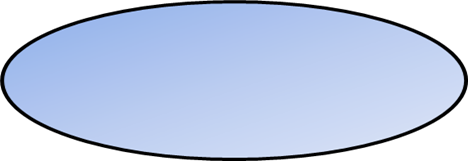 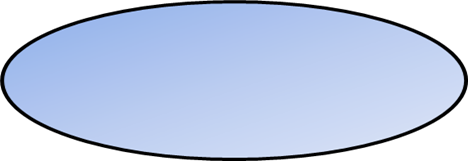 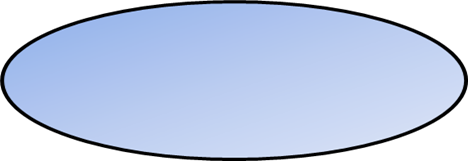 По ориентации на личностные сферы и структуры индивида
По уровню 
применения
По ведущему фактору развития личности
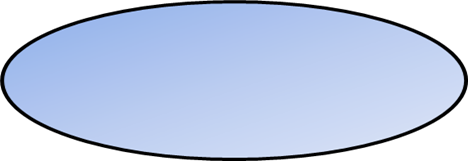 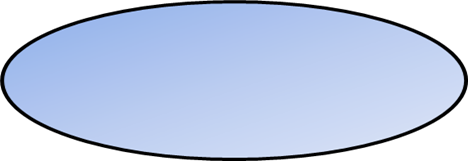 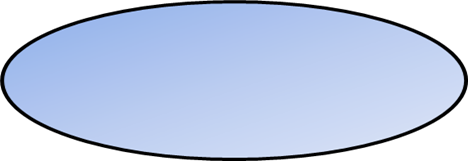 По механизму 
передачи и освоения опыта
По философской основе
По характеру содержания и структуры
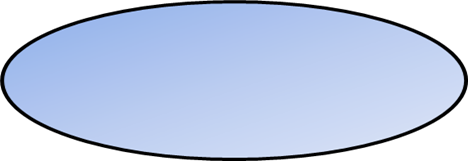 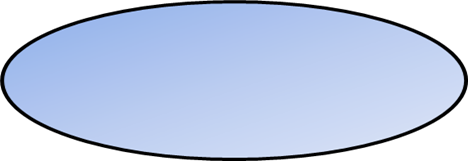 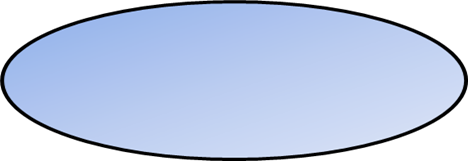 По виду социально-педагогической деятельности
По преобладающим методам и способам
По типу управления
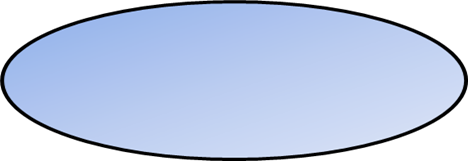 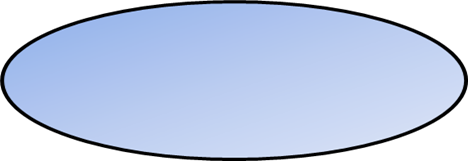 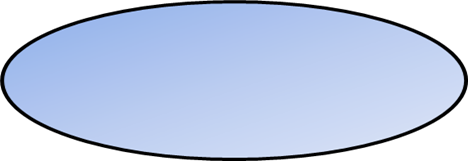 По направлению модернизации
По оганизационным формам
По средствам обучения
2.2. Оптимальный выбор педагогических технологий при формировании личностных универсальных действий младших школьников
Задача 4. Подобрать педагогические технологии, реализуемые для формирования личностных универсальных учебных действий у обучающихся начальных классов
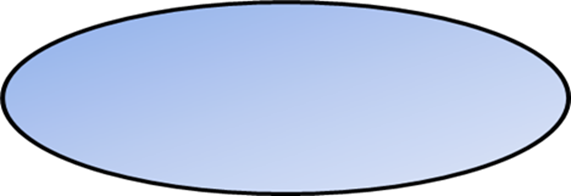 Интерактивная технология
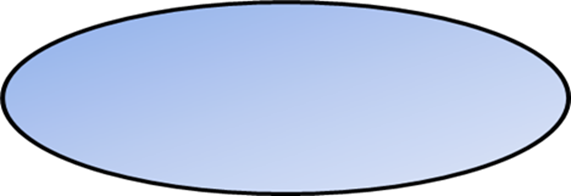 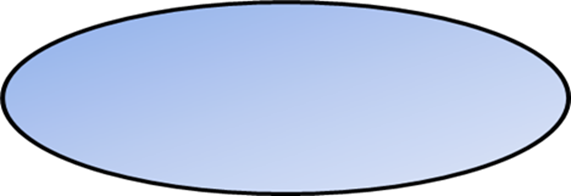 Технология развития критического мышления
Технология проблемного диалога
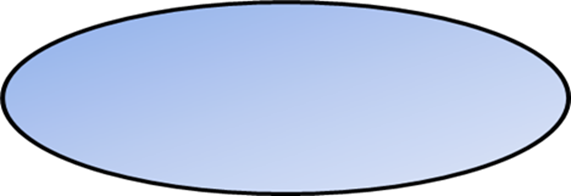 Здоровьесберегающая технология
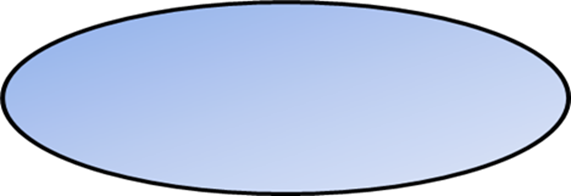 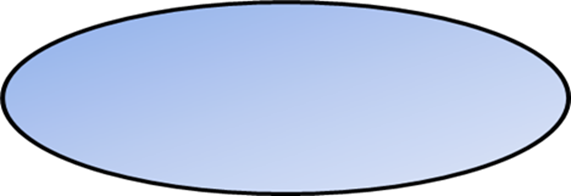 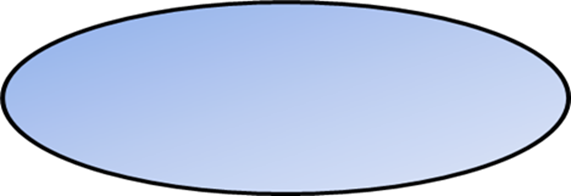 Информационно-коммуникационная технология
Проектные технология
Игровая технология
2.3. Диагностика оценивания личностных универсальных учебных действий младших школьников 
Задача 5 Проанализировать систему оценки личностных универсальных учебных действий в начальной школе

Оценка достижений личностных планируемых результатов отличается от оценки предметных и метапредметных, они не могут быть проверены в ходе проведения итоговых контрольных и комплексных работ, при их оценке не определяется динамика развития каждого ребенка
Блоки сформированности личностных образовательных результатов начального общего образования
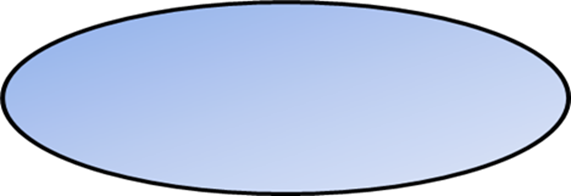 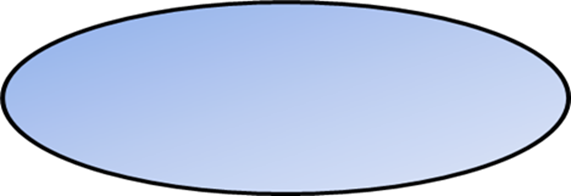 Школа
Семья
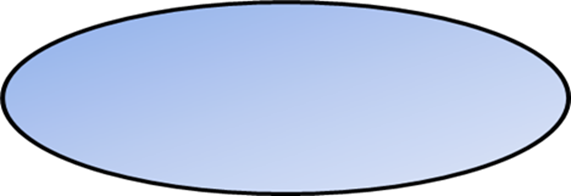 Я
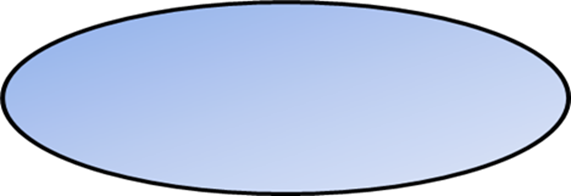 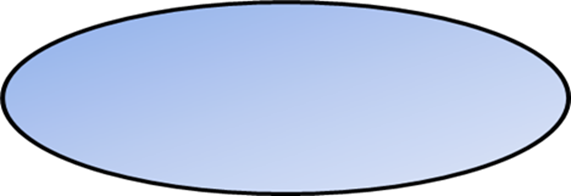 Россия и мир
Родной край
Федеральный государственный образовательный стандарт начального общего образования в качестве инструментов оценки динамики учебных достижений, личностных результатов обучающегося вводит инструменты оценивания личностных результатов посредством диагностики, мониторинга, портфолио.
Выводы:
1. Формирование личностных универсальных учебных действий является важным компонентом системно-деятельностного подхода 
2. Федеральный государственный стандарт ориентирован на становление личностных характеристик выпускника, что позволяет удовлетворить запросы современного российского общества	
3. Понимание сущности педагогических технологий является важной основой для выбора эффективных технологий формирования универсальных учебных действий
4. Использование в комплексе педагогических технологий является наиболее эффективными механизмами формирования личностных универсальных учебных действий
5. Оценка достижения личностных планируемых результатов отличается от оценки предметных и метапредметных результатов, они не могут быть проверены в ходе проведения итоговых контрольных и комплексных работ, при их оценке не определяется динамика развития каждого ребенка
Государственное бюджетное учреждениедополнительного профессионального образования«Челябинский институт переподготовки и повышения квалификации работников образования»Кафедра  начального образования
Формирование личностных универсальных учебных действий младших школьников

                                                                                                                                                                            
Голубева Маргарита Сергеевна

                                                                                                                                                                                   Научный руководитель:
Бабухина Анна Викторовна,
доцент кафедры начального образования,  к.п.н.  
 




       Челябинск, 2018